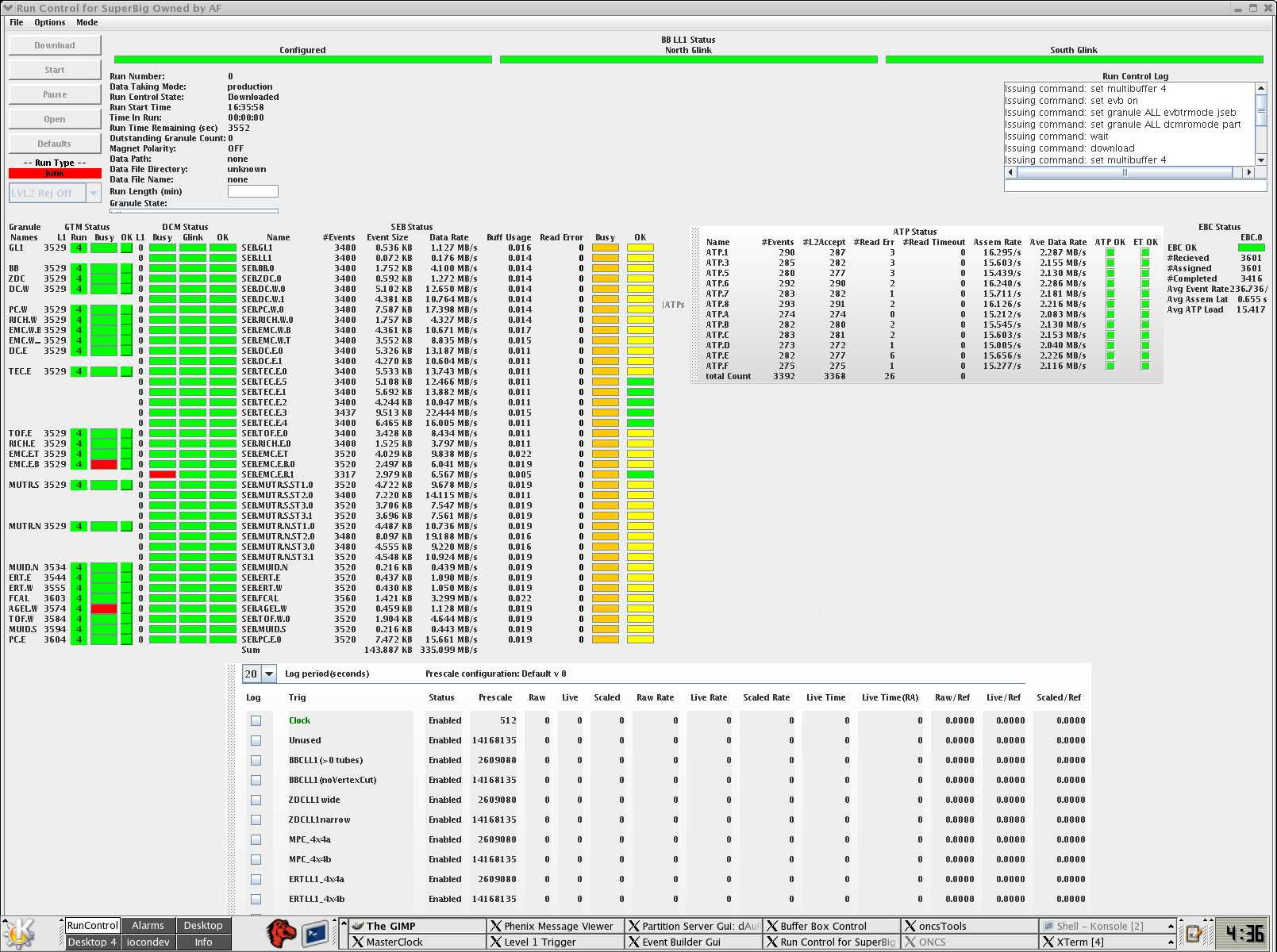 After OS upgrades, PHENIX DAQ now running with all subsystems
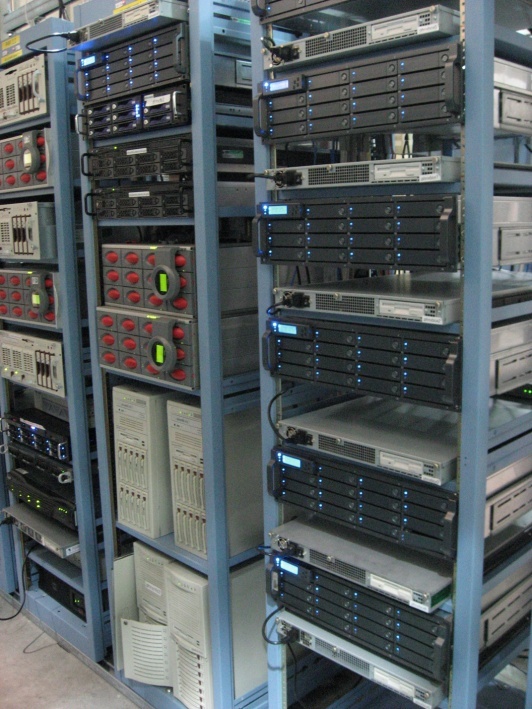 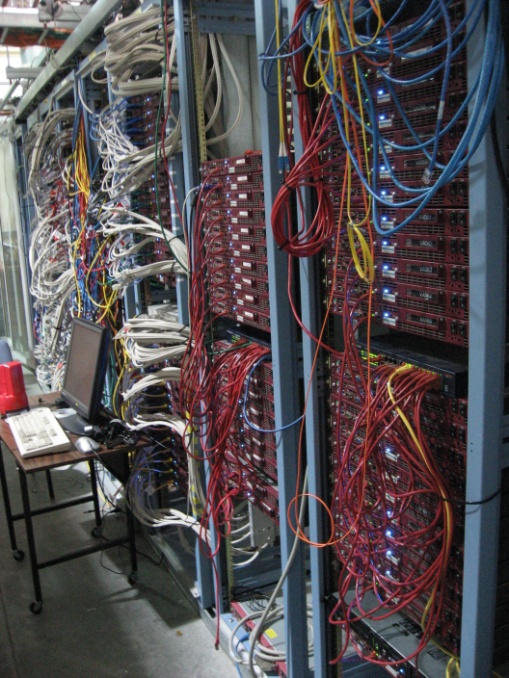 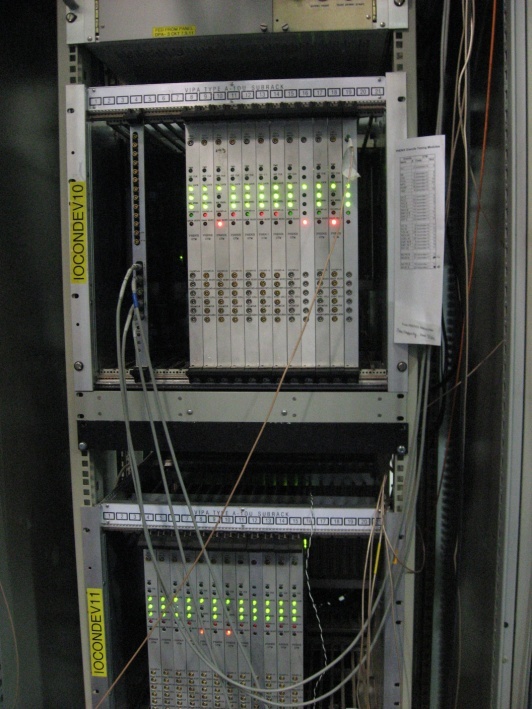 11/13/2007
PHENIX - MJL
1
Old PHENIX IRIS Scanner removed
 new one partially installed
 expected to be done by this Friday
 in meantime Controlled access only via key from MCR
 PHENIX shift crews cannot get into IR quickly
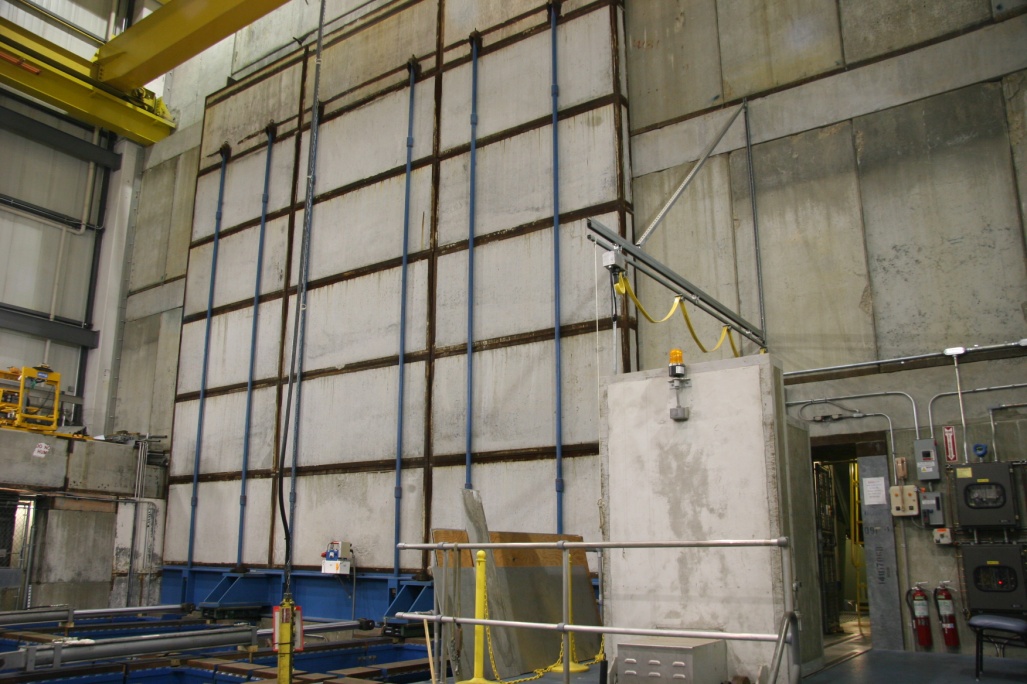 11/13/2007
PHENIX - MJL
2